WD3
natuurlijk leren
BasisBeroepsgericht
VWO
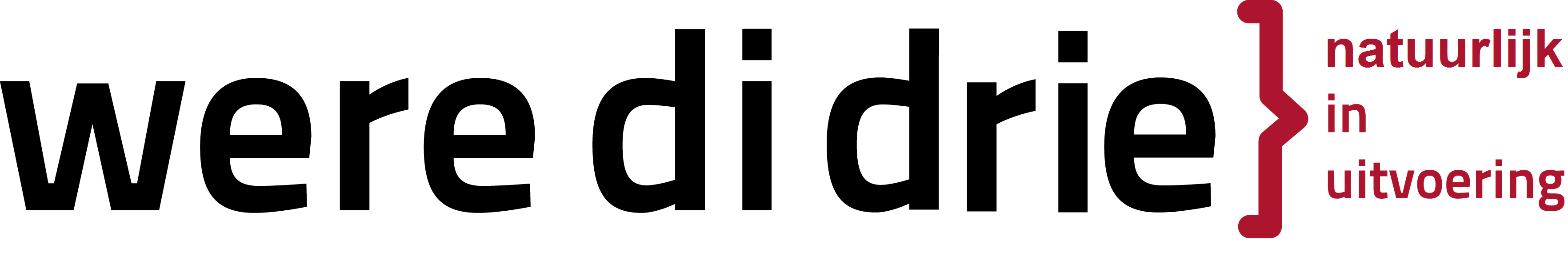 Overvloed   hoe val ik op?
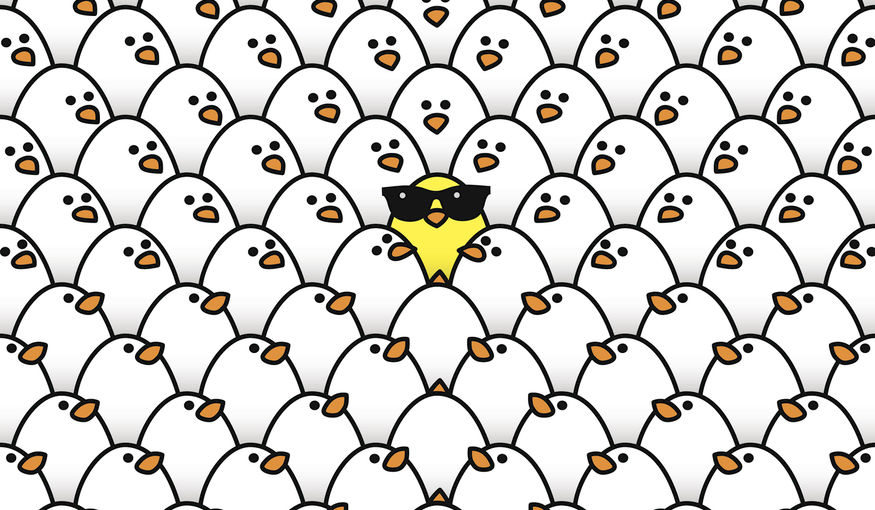 Globalisering   wat is mijn plaats?
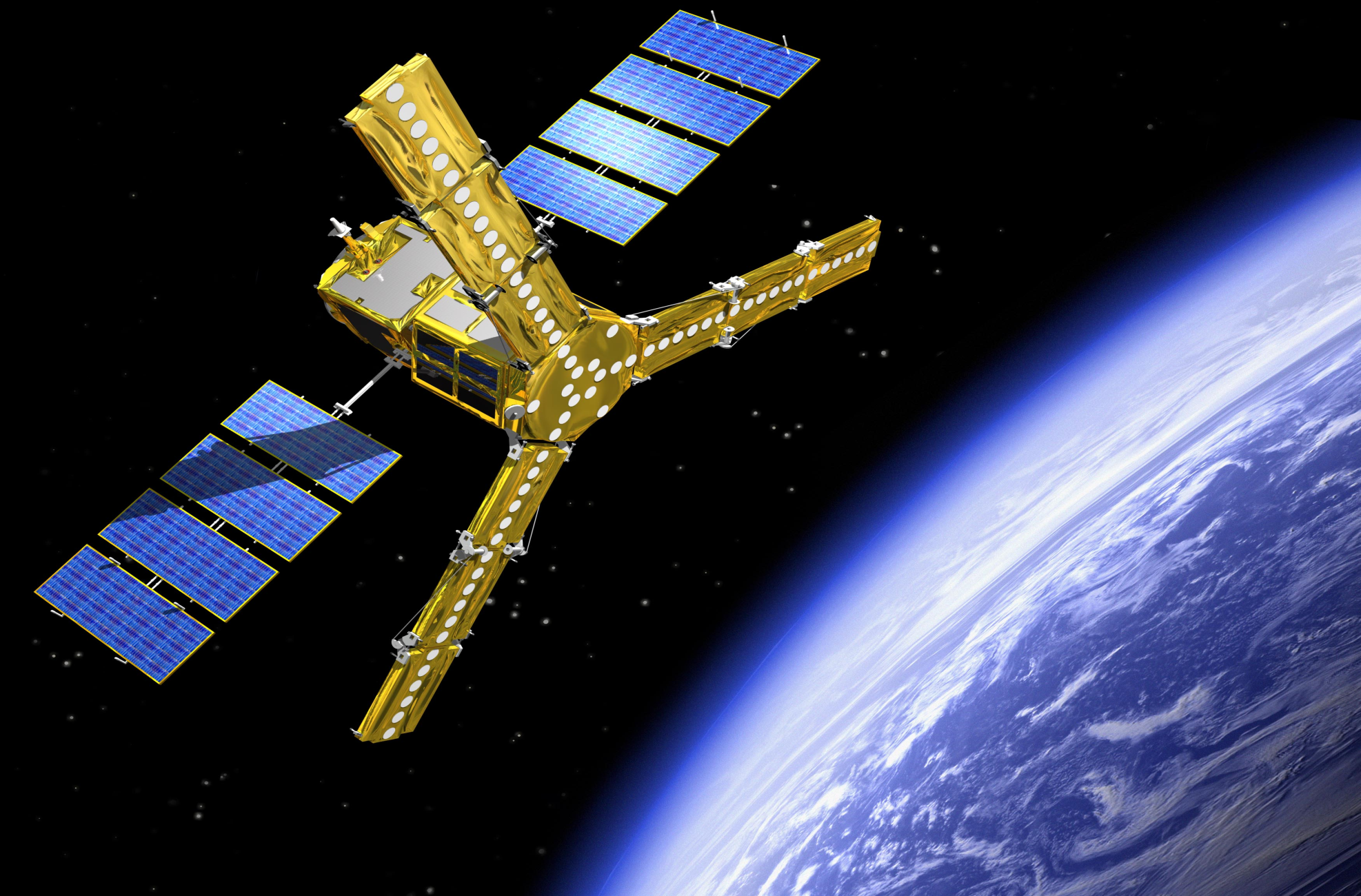 Automatisering  wat voeg ik toe?
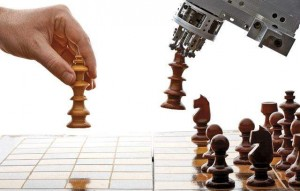 De maatschappij vraagt leerlingen die:
creatief zijn					kunnen samenwerken		

		inlevingsvermogen hebben		 kennis hebben


	kunnen netwerken				kunnen communiceren			

	hun sterktes en zwaktes kennen			initiatief nemen
Daarom pakt WD3 het anders aan
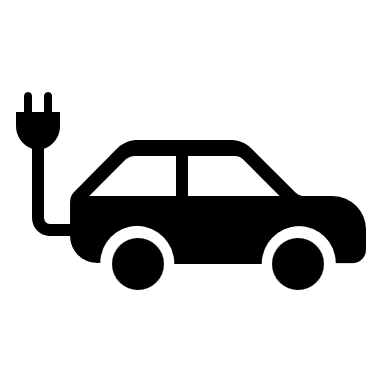 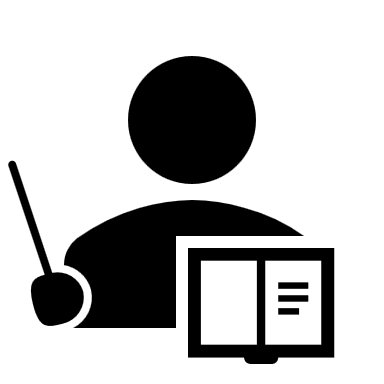 Het onderwijs dat een verandering moet doormaken vanwege maatschappelijke invloeden
De auto-industrie die een verandering moet doormaken vanwege de invloed op het klimaat
Uniformiteit
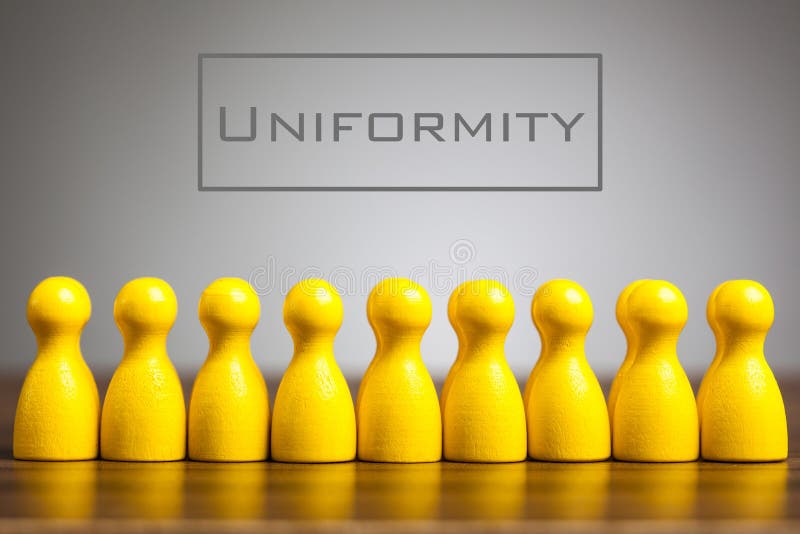 Diversiteit
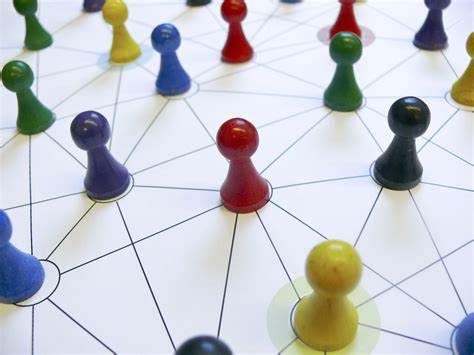 Balans !
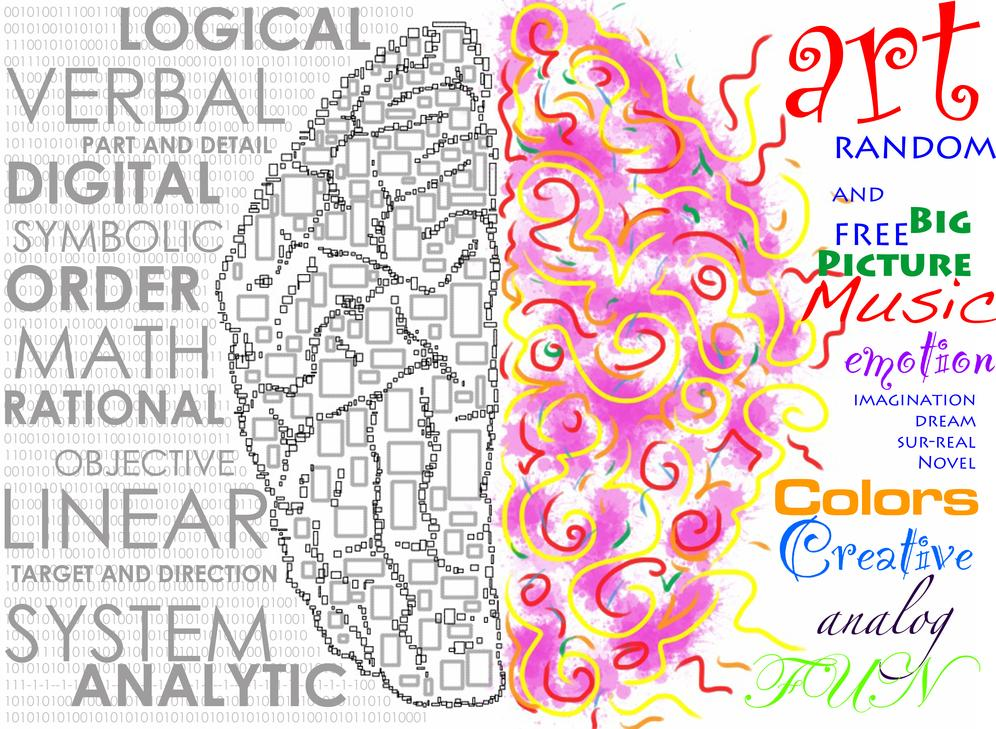 Motivatie
intrinsiek
X
extrinsiek
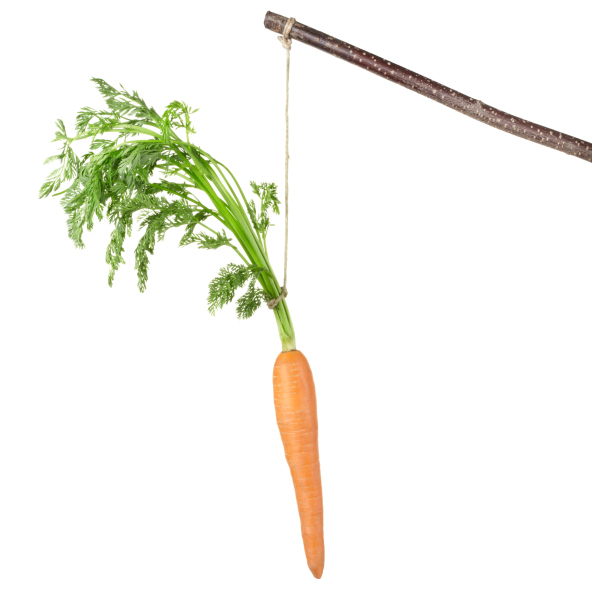 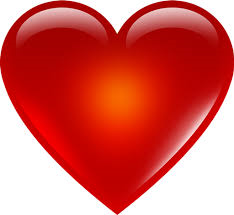 volgzaamheid
betrokkenheid
Pijlers onder ons onderwijs
Were Di Drie
Competentie N+1
Autonomie
Relatie
Competentie N+1
Per leerling verschillend, daarom eigen leerroute
Eigen interesses, talenten, leerpunten en motivatie zijn bepalend
Hoofd 
(Kennis)
Uitdaging net boven het startniveau, zo kom je verder!
Hart 
(Persoonlijke Kwaliteiten)
Handen
(Vaardigheden)
Geen cijfers, geen jaarlagen
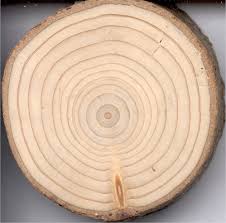 Alle leeftijden en niveaus kunnen met elkaar samenwerken. 
Leerlingvolgsysteem gebaseerd op tekst.
De week
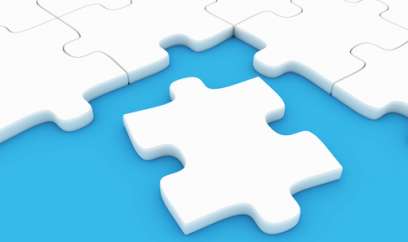 Openen 
met mentor
Moderne Vreemde Talen
Vakoverstijgende projecten
Kunst
Wiskunde
Sport
Projectmatig werken
Herkenbare fases:
Introductie van het project
Kiezen van het project
Groepjes formeren
Maken plan van aanpak: welke leervragen zijn er, wat moet uitgezocht worden, wat wordt het eindresultaat, wat wordt de aanpak?
Afstemmen plan van aanpak met beoordelende docent, eventueel aanvullende eisen verwerken.
Werken, tussentijds evalueren en bijstellen
Afronden voor de afgesproken deadline
Reflectie op proces en inhoud, verzilveren van leerwinst
Twijfel WD3 / regulier
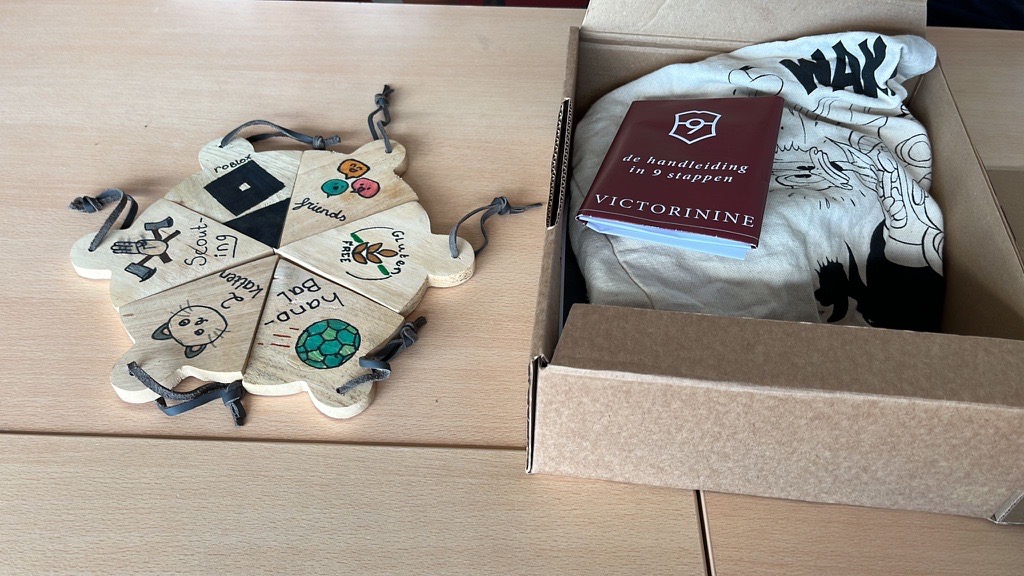 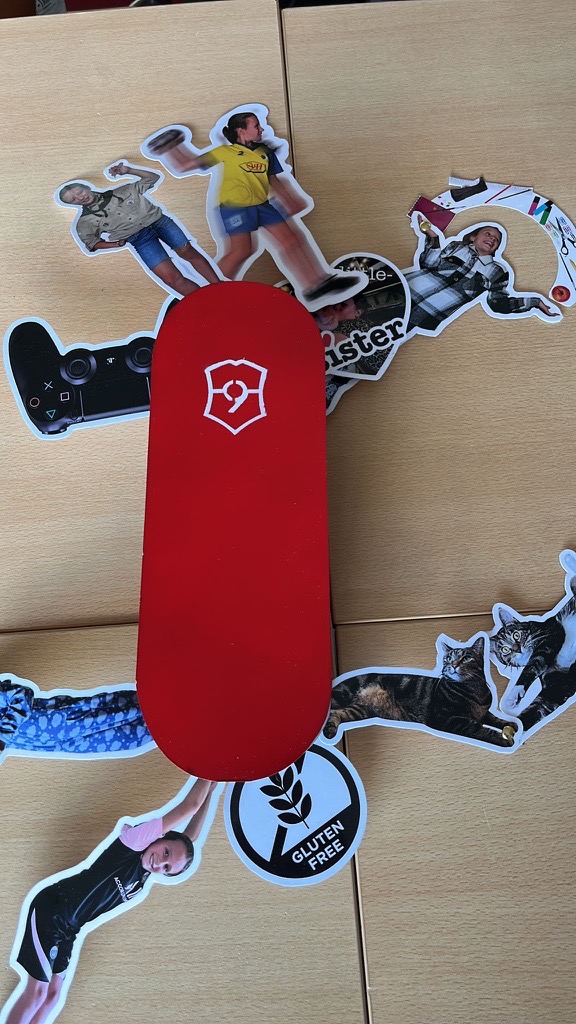 Show yourself gesprekken 19 februari tot 22 maart
Meer info: Kom langs bij Anneloes of Margot
Aanmelding via basisschool
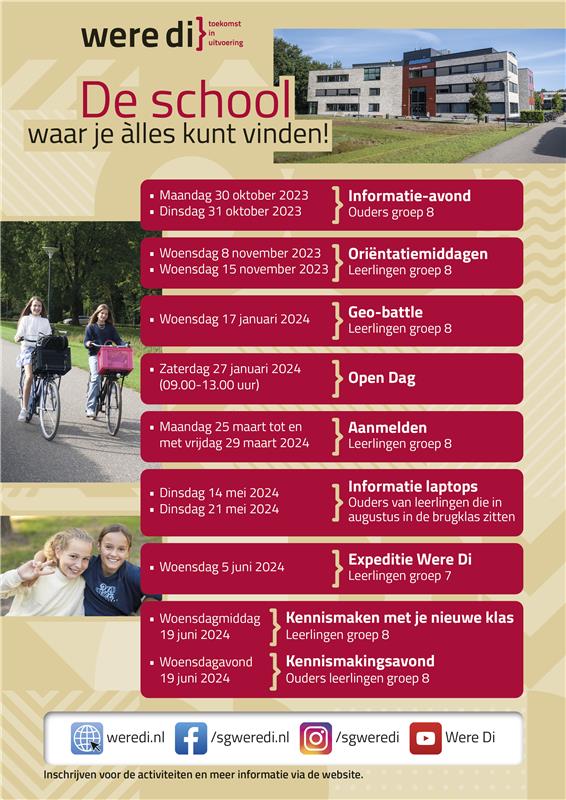 Vragen?
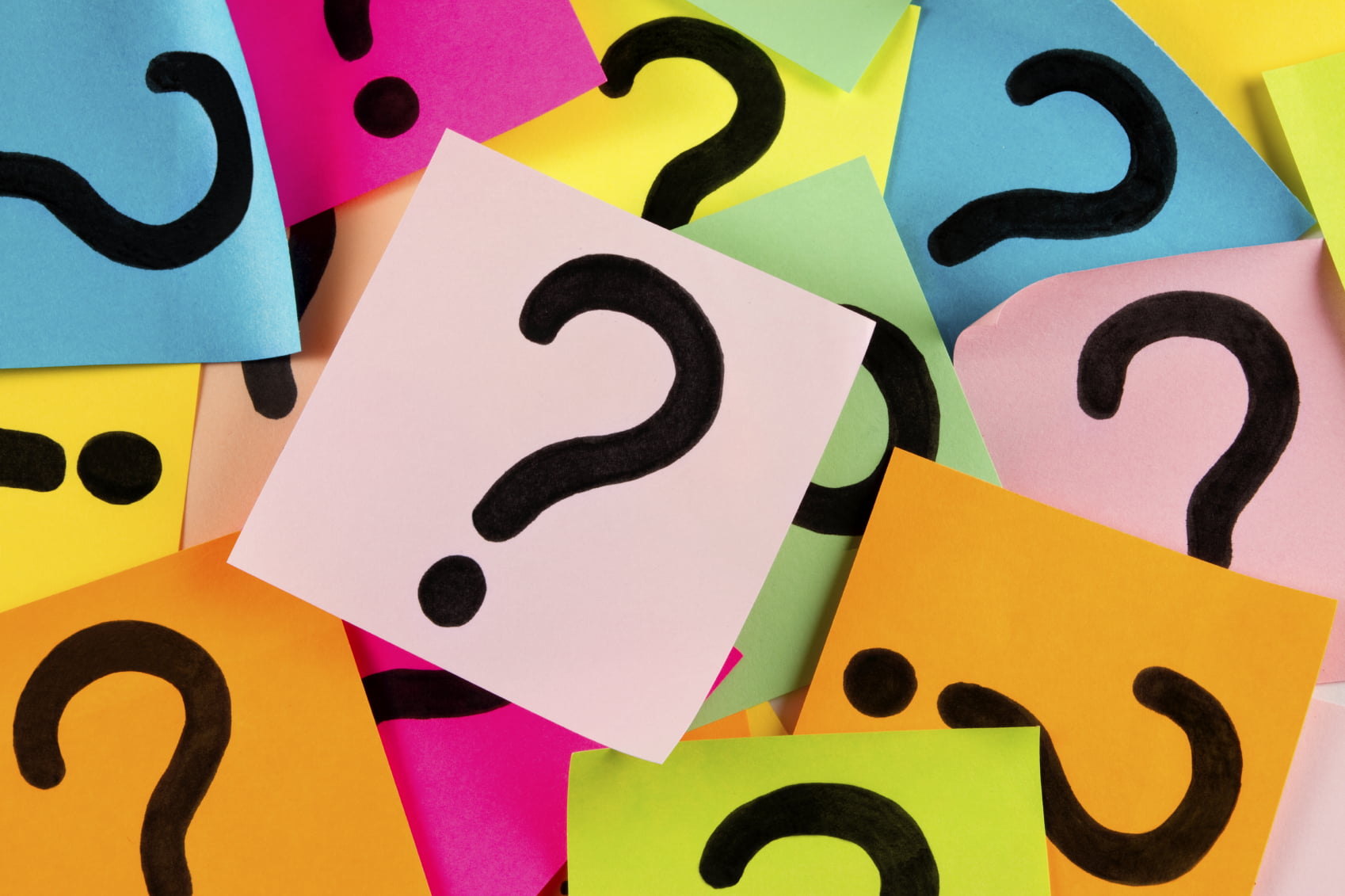 Deze foto van Onbekende auteur is gelicentieerd onder CC BY-ND
Programma
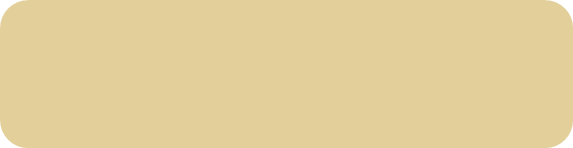 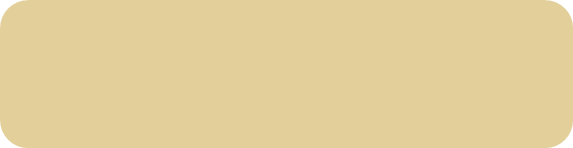 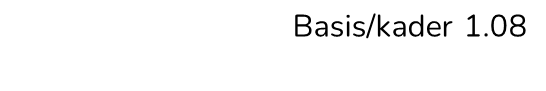 WD3: aula
Havo/vwo: 1.03 + 1.05
Kader/gt:  1.20
Gt/havo:  1.14
Atheneum/gymnasium: 1.07
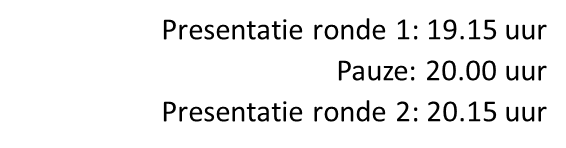 Contact:
www.weredi.nl

vm@sgweredi.nl

Cynthia Veerman
(conrector)
Leerlingprofiel:
De leerling wil leren door reflectie
De leerling is nieuwsgierig, neemt initiatief
De leerling kan (leren) samenwerken
De leerling kan (leren) zelf keuzes (te) maken
Omgevingsfactoren:
De leerling kan werken in een omgeving met ruis
De leerling kan werken in een grote groep